Dependencias Funcionales y Normalización
 
Ejercicios
Ejercicio 1

Dado el esquema de relación R(A,B,C,D) y las siguientes instancias de relación.
Encontrar todas las dependencias funcionales que se dan en estas instancias.
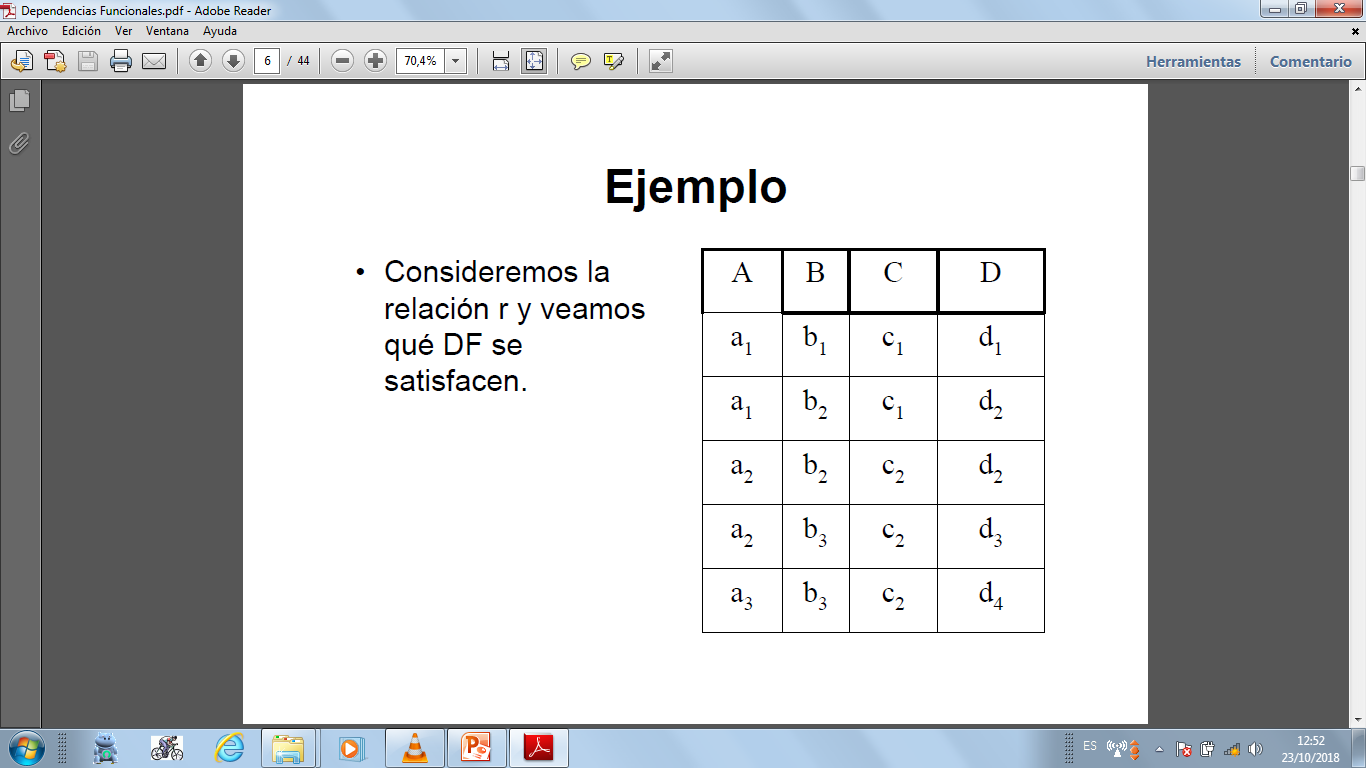 Ejercicio 2

Dado el esquema de relación R(A,B,C,D,E) y las siguientes instancias de relaciones.
Analizar si cada instancia cumple con las siguientes dependencias:
A→BC
D→E
BC→D
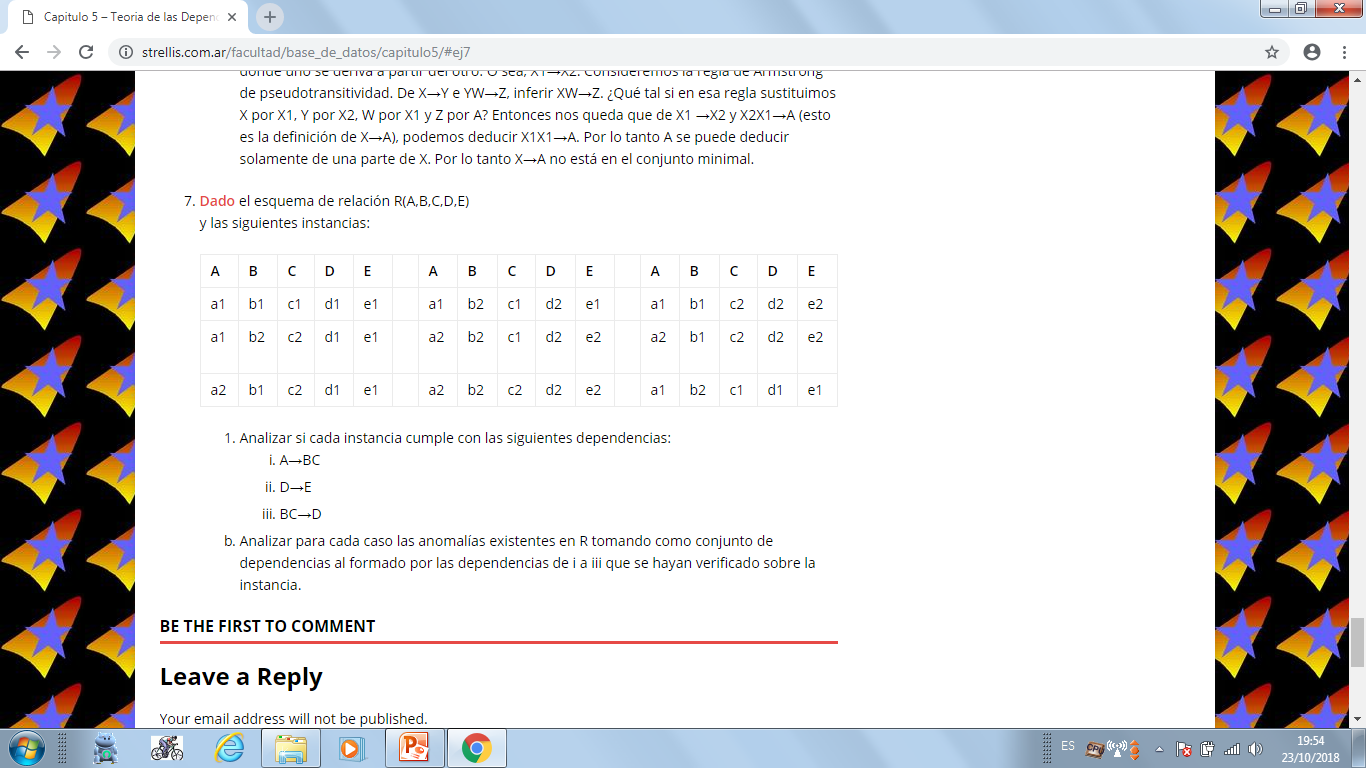 Ejercicio 3

Sea R(A,B,C,D,E) con F = { A → B, B → D, C → E, E → B } 
¿Cuáles de las siguientes relaciones de R satisfacen F ?
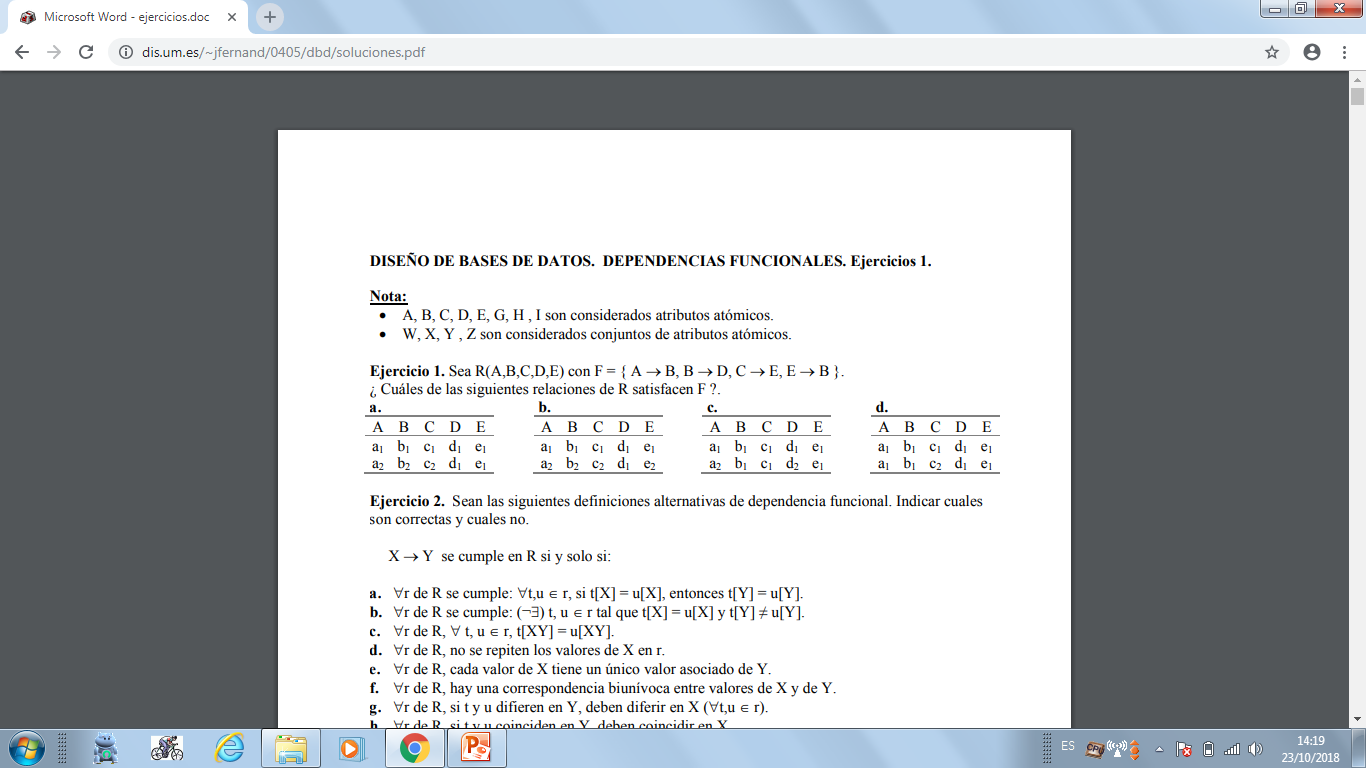 Ejercicio  4


Dada el siguiente esquema de relación R= {A, B, C, D, E} y las siguientes DF: 
A  C, B  D, C  B, BD  E 
Utilizando los Axiomas de Armstrong, demuestre que AB  E. 
Indique qué axioma está aplicando.
Ejercicio 5

Dada la relación R(A, P, Q, R, C, K) y sus DF: 

AP  Q, R, C, K 
P  C 
A  R 
C  K 

¿ Cuál es su clave primaria ? ¿ En qué forma normal se encuentra?
Ejercicio 6

Dada la  relación R(A, P, Q, R, C, K) y sus DF: 

AP  Q 
P  C 
A  R  
C  K, P

¿ Cuál es su clave primaria ? ¿ En qué forma normal se encuentra?
Ejercicio 7

Un Aficionado a la música decide automatizar la administración de su colección. Los datos a considerar son los siguientes: 
 
El título del volumen (T) es único.  Cada título tiene un único tipo de soporte (S) que es DVD o CD.  Varios títulos pueden ser de un mismo cantante o grupo (X), con un año (A) de edición. Además en un título pueden intervenir varios cantantes o grupos. También se conoce la estantería (E) donde está ubicado el título existiendo al menos una estantería por año de edición.  Además, se conocen las canciones (C) de cada título, no existiendo en un título dos canciones con el mismo nombre. La duración (D) de una canción puede variar en los distintos títulos en los que se incluye, pudiendo ser o no interpretada por el mismo cantante o grupo. 
Encontrar las dependencias funcionales
Ejercicio 8


Dada la relación R(A,B,C,D,E) y sus DF: {A-->B, C-->D, D-->E} 
Demostrar que AC -->ABCDE
Ejercicio 8

Demuestre el teorema de Pseudo-Transitividad

Si X  Y y YZ  W entonces XZ  W
Ejercicio 9 

Dado el conjunto de dependencias funcionales:

A  B, AB  C, D  C, D  E

Demostrar que se puede reducir a: A  BC, D  AE
Ejercicio 10 

Sean las siguientes definiciones alternativas de dependencia funcional. Indicar cuales son correctas y cuales no. 

                  X → Y se cumple en R si y solo si: 

∀r de R se cumple: ∀t, u ∈ r, si t[X] = u[X], entonces t[Y] = u[Y]. 
∀r de R se cumple: (¬∃) t, u ∈ r tal que t[X] = u[X] y t[Y] ≠ u[Y]. 
∀r de R, ∀ t, u ∈ r, t[XY] = u[XY]. 
∀r de R, no se repiten los valores de X en r. 
∀r de R, cada valor de X tiene un único valor asociado de Y. 
∀r de R, hay una correspondencia biunívoca entre valores de X y de Y. 
∀r de R, si t y u difieren en Y, deben diferir en X (∀t,u ∈ r). 
∀r de R, si t y u coinciden en Y, deben coincidir en X.
DEFINICIÓN DE DEPENDENCIA FUNCIONAL: Sea R(A1,...,An) un esquema relación, y X e Y subconjuntos de {A1,...,An}. Decimos que X → Y, (que se lee X determina funcionalmente Y) si para toda instancia r del esquema de relación R, no es posible que r tenga dos tuplas que coincidan en los atributos de X y no lo hagan en los de Y. 

Es correcta, corresponde directamente a la definición. 
Idem a., pero usando "existe". (se establecen equivalencias lógicas) Se tiene que ∀r de R: ∀t,u ∈ r, si t[X] = u[X] → t[Y] = u[Y] ≈ ∀t,u ∈ r, si t[X] = u[X] o t[Y] = u[Y] ≈ (¬∃) t, u ∈ r tal que t[X] = u[X] y t[Y] = u[Y]. 
No es correcta, ya que obligaría a que los valores de X y Y fueran siempre los mismos, lo cual es más restrictivo que una fd. No se viola X → Y, aun cuando [XY] es distinto para ambas tuplas
No es correcta, puede darse lo siguiente en R(X,Y,Z): Se repiten valores de X y no se viola X → Y. 
e. Es correcta. Debe probarse que ∀r de R, cada valor de X tiene un único valor asociado de Y. Asumiendo una instancia genérica r de R, se demostrara que la definición a. implica la definición e., y recíprocamente.